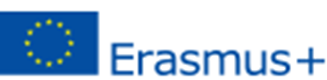 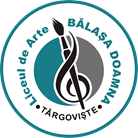 PROIECT ERASMUS+ KA1- EDUCAȚIE ȘCOLARĂ 
nr. 2022-1-RO01-KA121-SCH-000065560

Anul al II-lea de acreditare
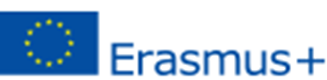 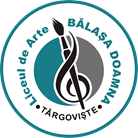 Curs de formare “Mindfulness for Teachers: a Hands-on Approach”, 
17-22.07.2022, Italia 

Beneficiar: prof. Mihaela Corina Nicolae
Aria curriculară: Limbă și comunicare
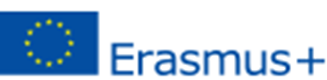 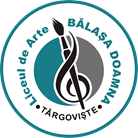 OBIECTIVUL  ANULUI AL II-LEA DE ACREDITARE: 
Îmbunătățirea competențelor pedagogice ale cadrelor didactice, pentru a dezvolta elevilor proveniți din medii defavorizate, atât competențe sociale, civice, de comunicare, cât și abilități de viață.
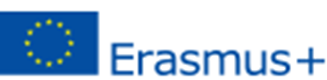 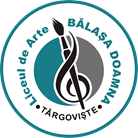 OBIECTIVELE CURSULUI ȘI REZULTATELE AȘTEPTATE:
Dezvoltarea competențelor de predare, în scopul reducerii stresului elevilor și a învățării de tehnici privind managementul emoțiilor.
Dezvoltarea competențelor de predare, prin abordarea interdisciplinară a educației.
Utilizarea de tehnici inovatoare în lucrul la clasă cu elevii.
Realizarea unui schimb de experiență și de bune practici între participanții la curs.
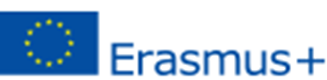 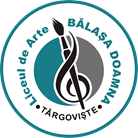 Ziua 1:
prezentarea programului cursului
detalierea programului primei zile
prezentarea sistemului educațional al fiecărei țări a participanților
definirea conceptului de “mindfulness” și a istoricului acestuia
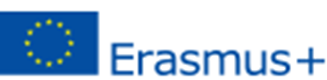 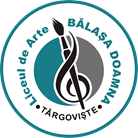 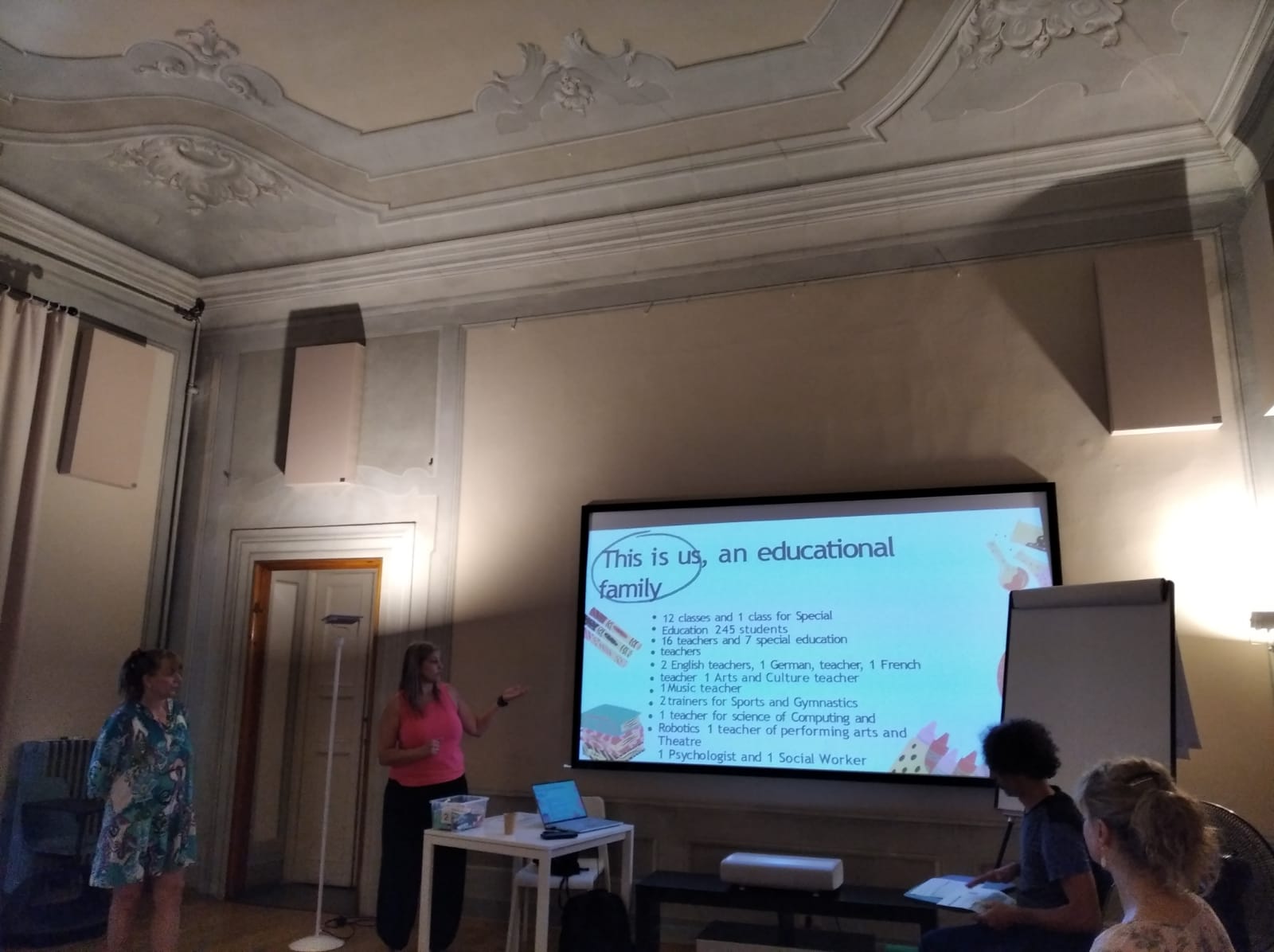 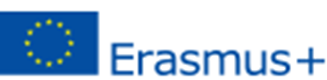 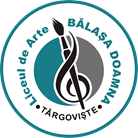 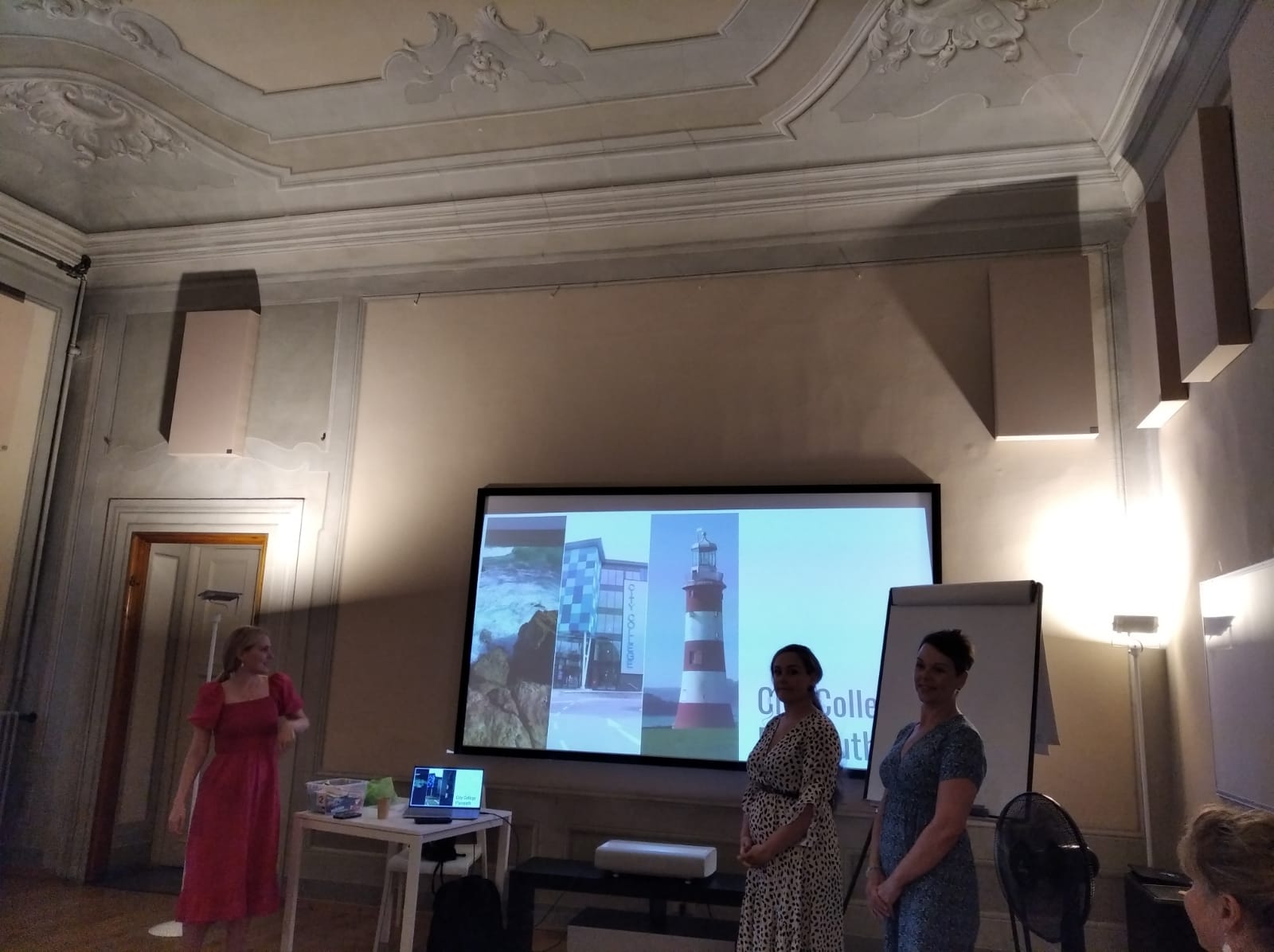 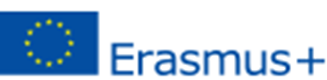 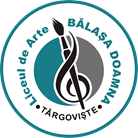 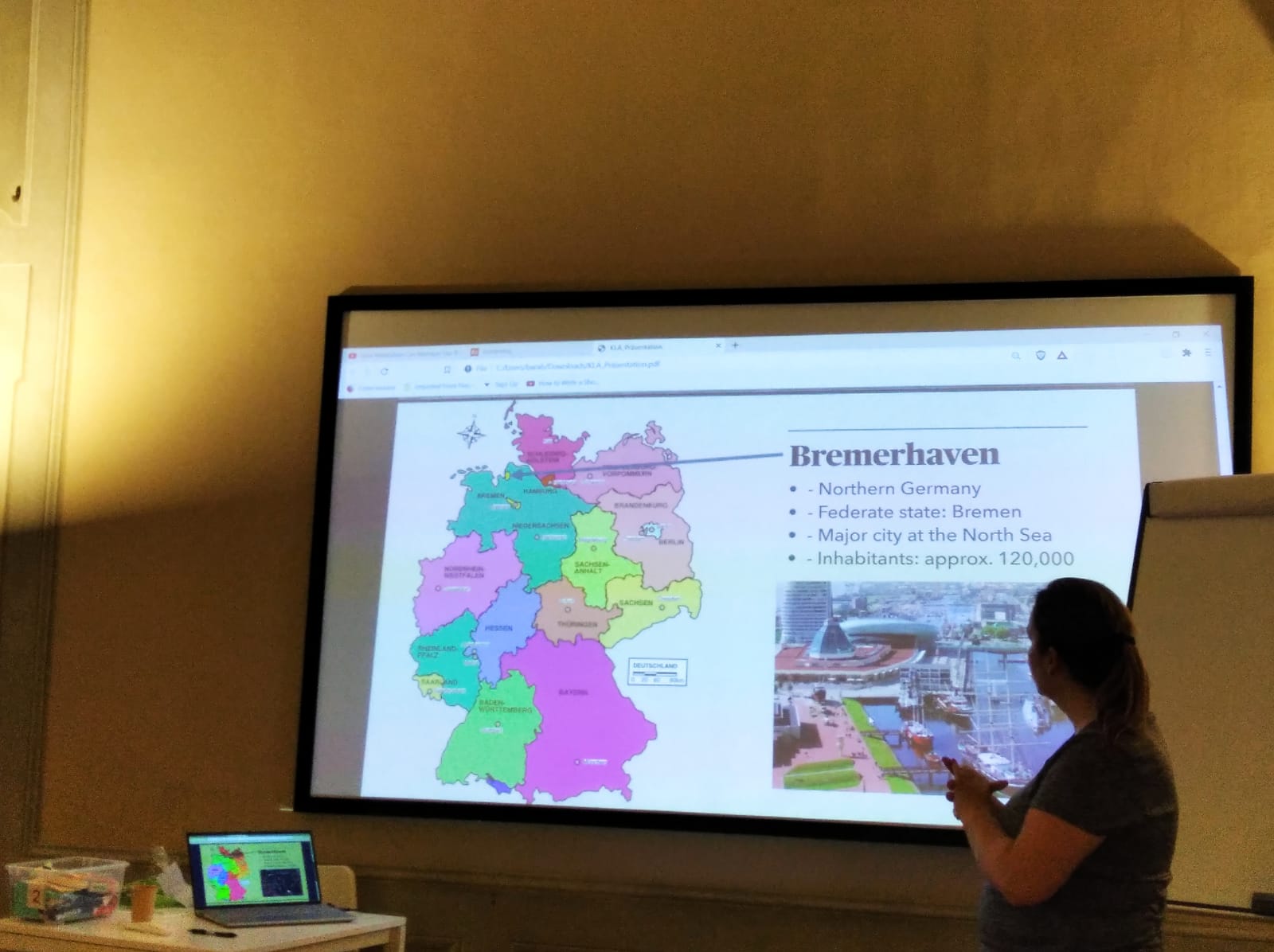 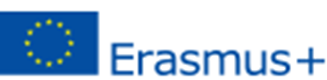 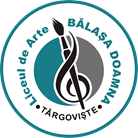 Ziua a 2-a:
prezentarea modului în care conceptul de “mindfulness” a fost introdus în școli
importanța utilizării practicii în orele de curs și beneficiile pentru profesori și elevi
aplicații și moduri de introducere în orele de curs
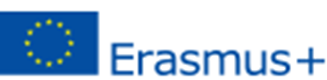 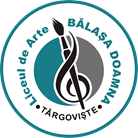 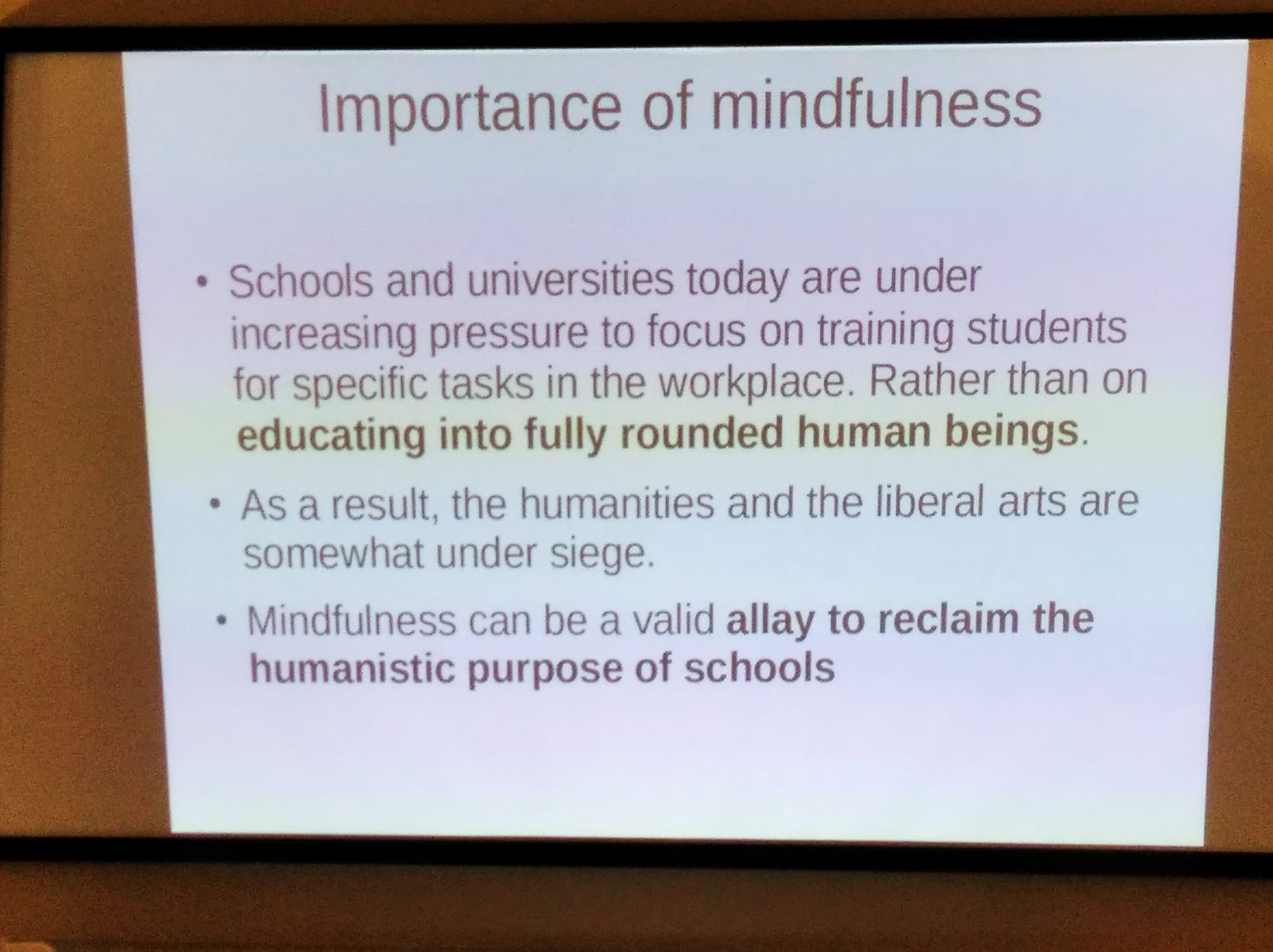 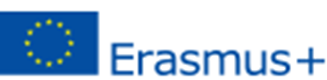 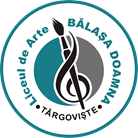 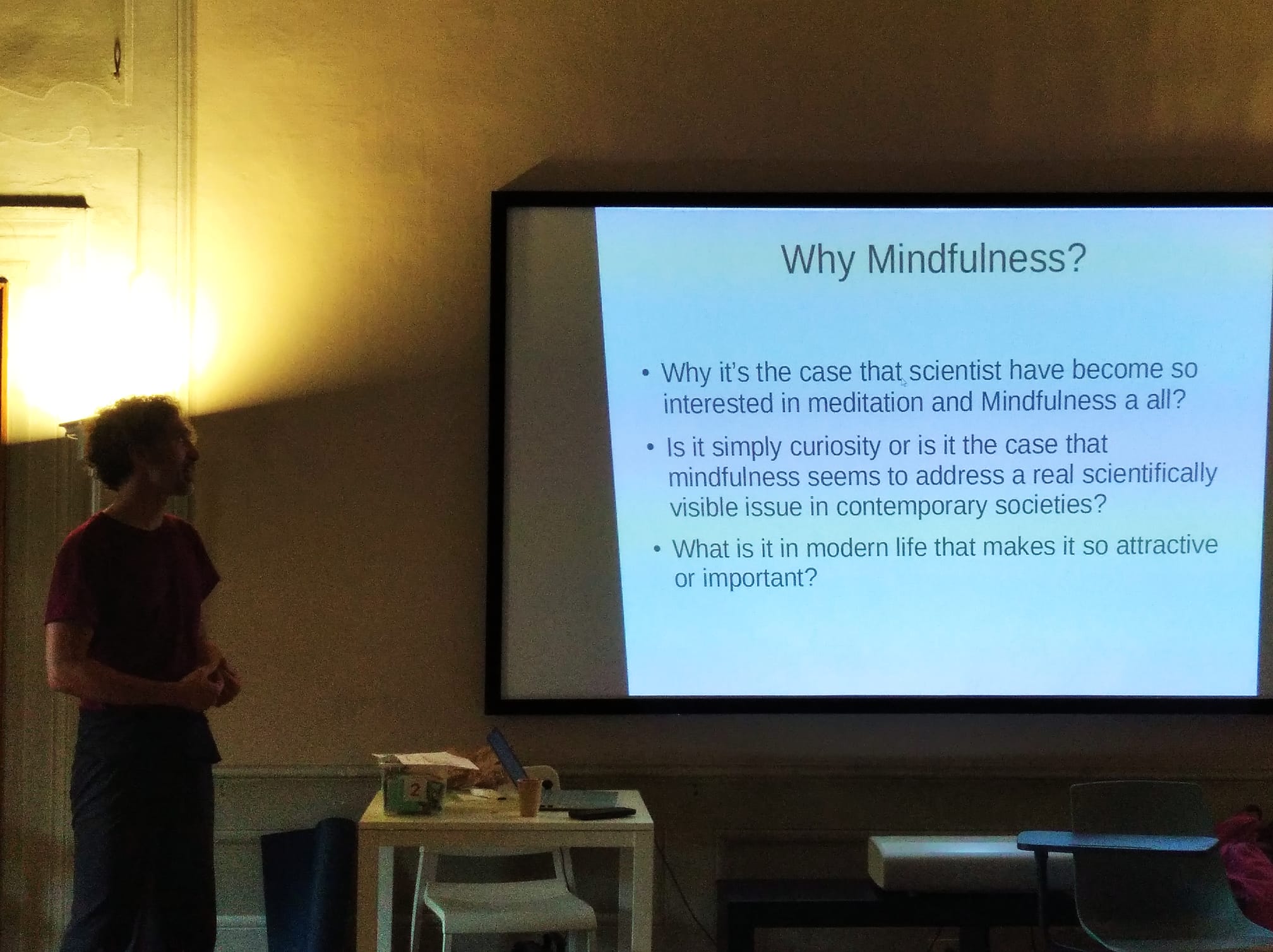 -
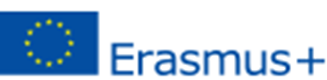 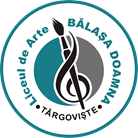 Ziua a 3-a:
prezentarea unor metode de integrare, în orele de curs, a cunoașterii de sine 
discuții cu participanții despre posibilitatea de a integra aceste practici în lucrul la clasă
aplicații
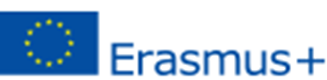 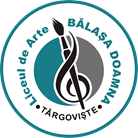 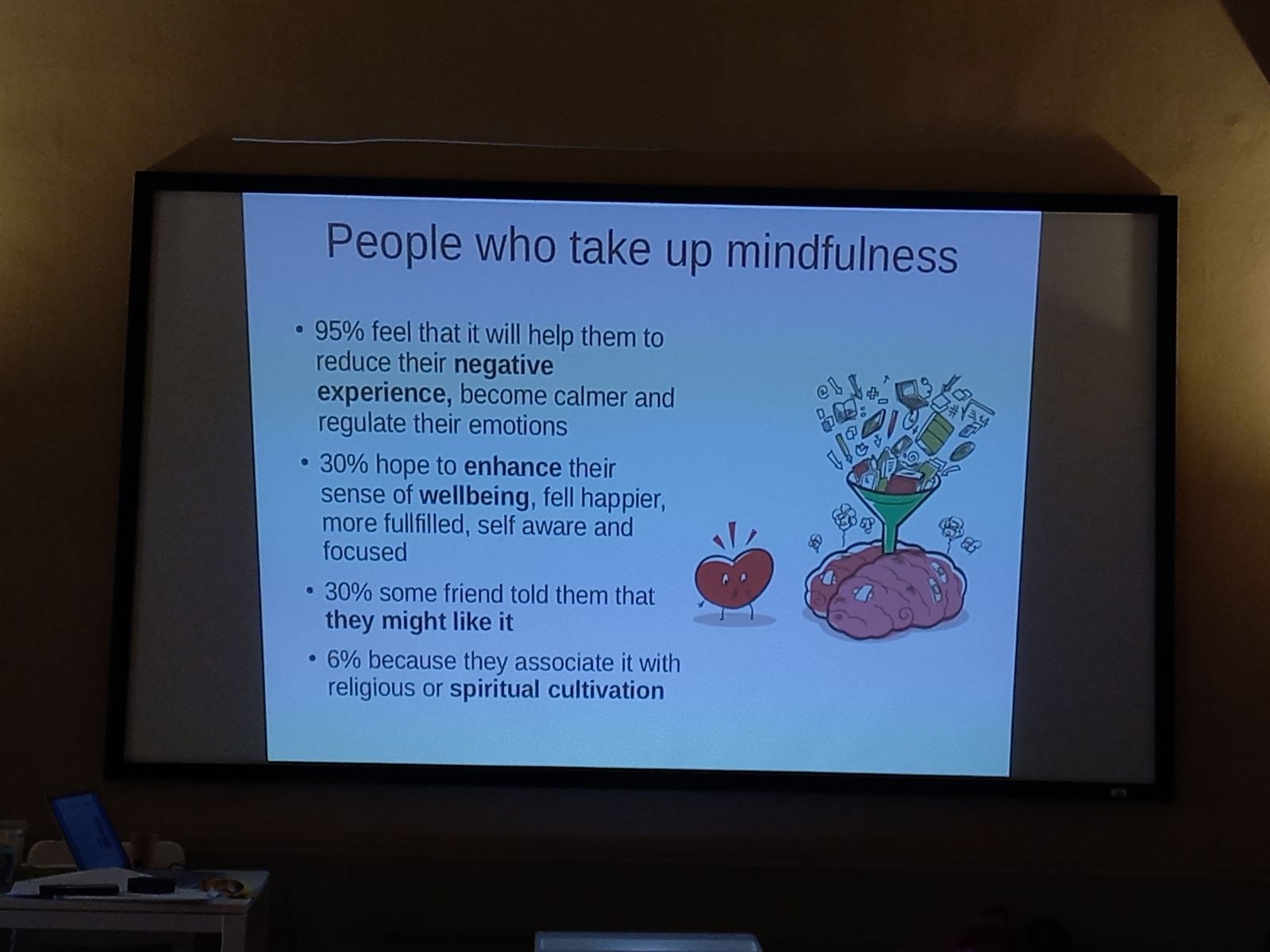 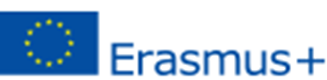 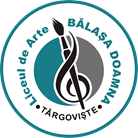 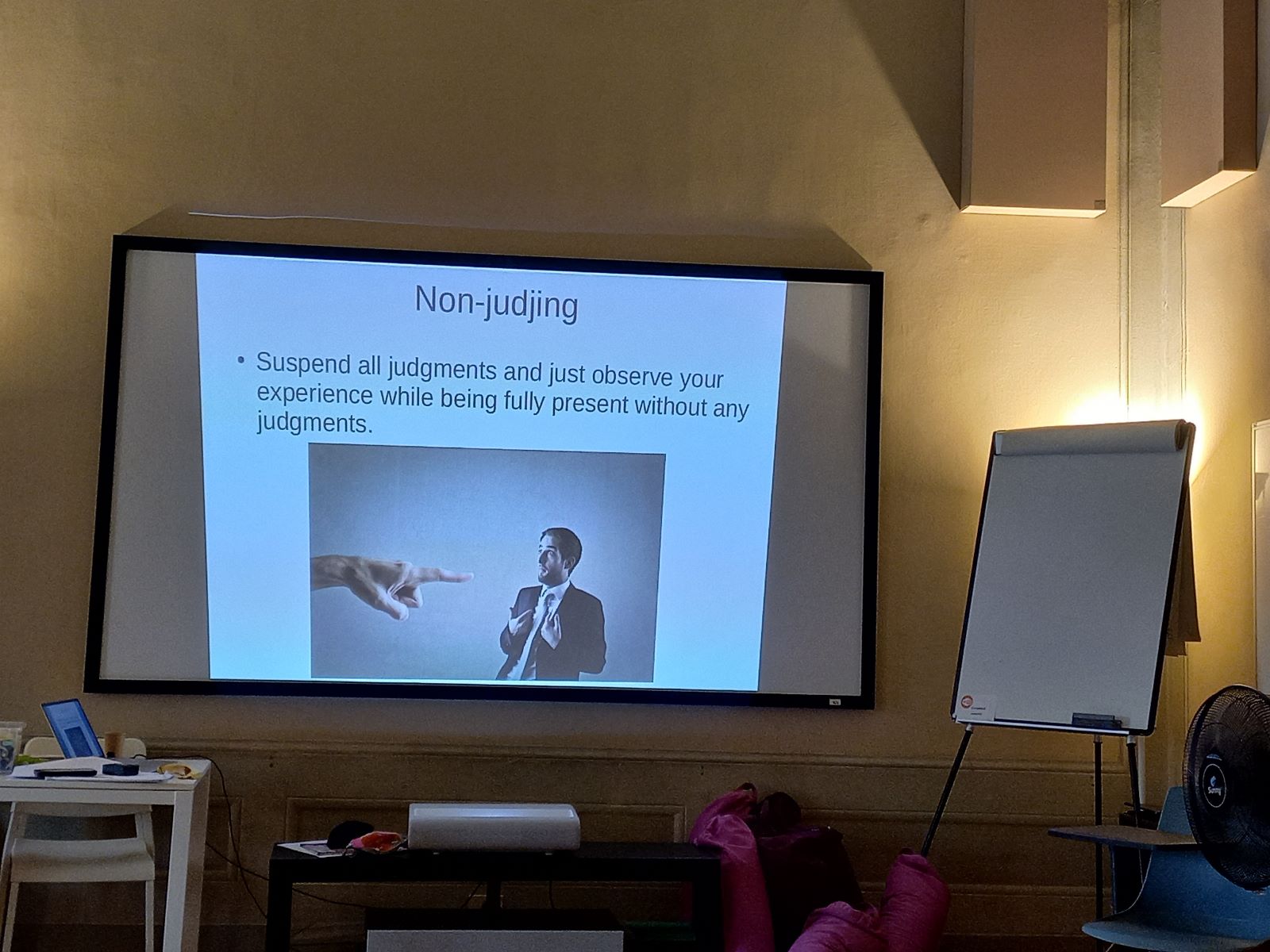 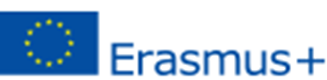 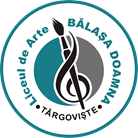 Ziua a 4-a:
managementul clasei de elevi
exerciții practice 
discuţii despre interconectarea și apartenența elevilor la grupul clasei, despre comunicare și ascultare
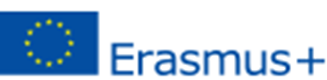 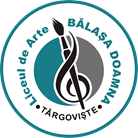 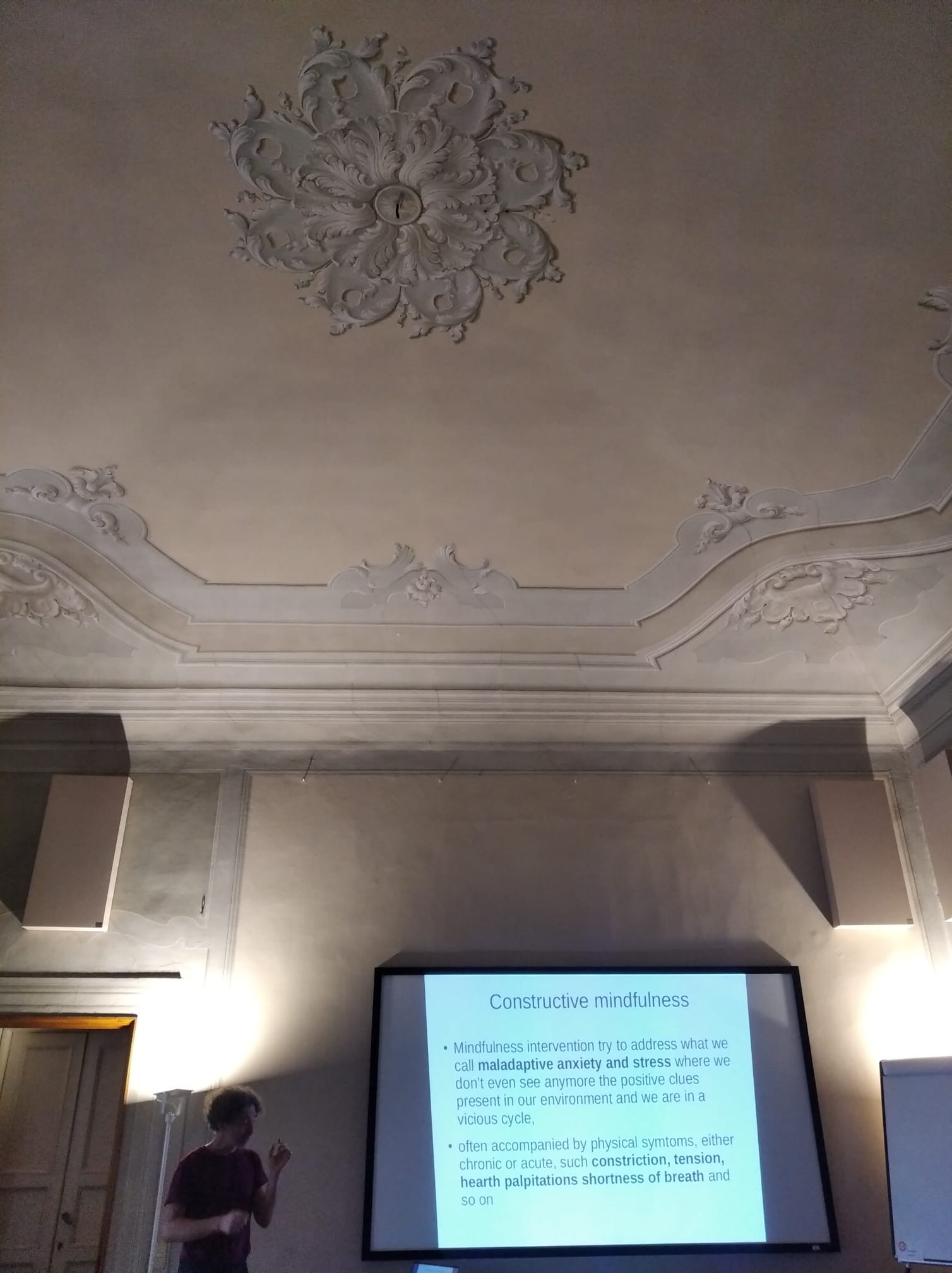 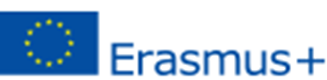 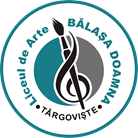 Ziua a 5-a:
managementul clasei de elevi
exerciții practice 
discuţii despre interconectarea și apartenența elevilor la grupul clasei, despre comunicare și ascultare activă
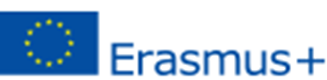 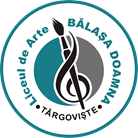 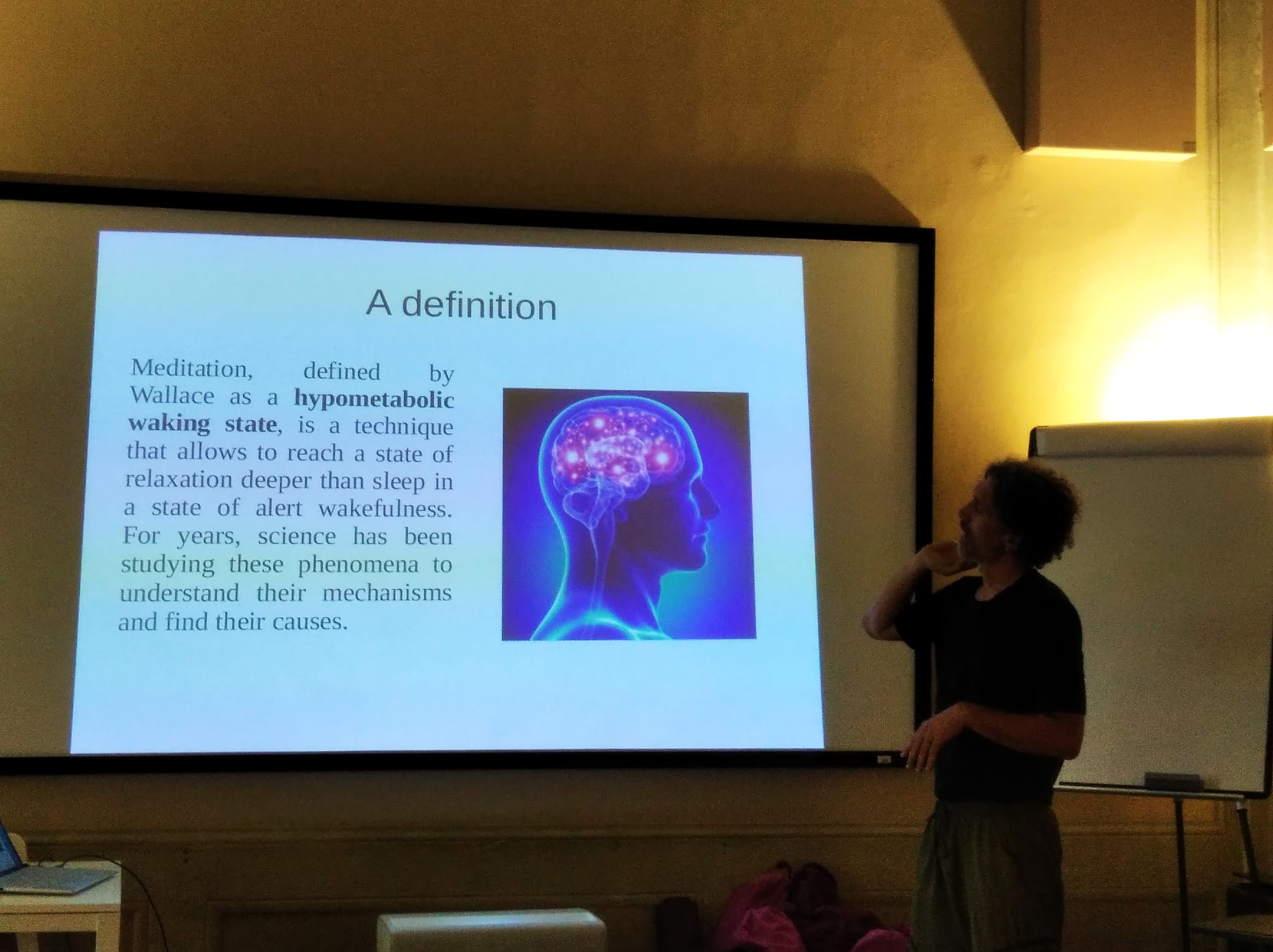 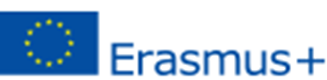 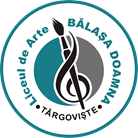 Ziua a 6-a:
evaluarea competențelor cursanților
primirea documentelor de validare a cursului: Learning Agreement și certificatul Europass
feedback
activități culturale
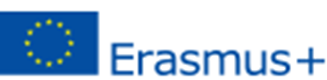 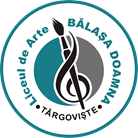 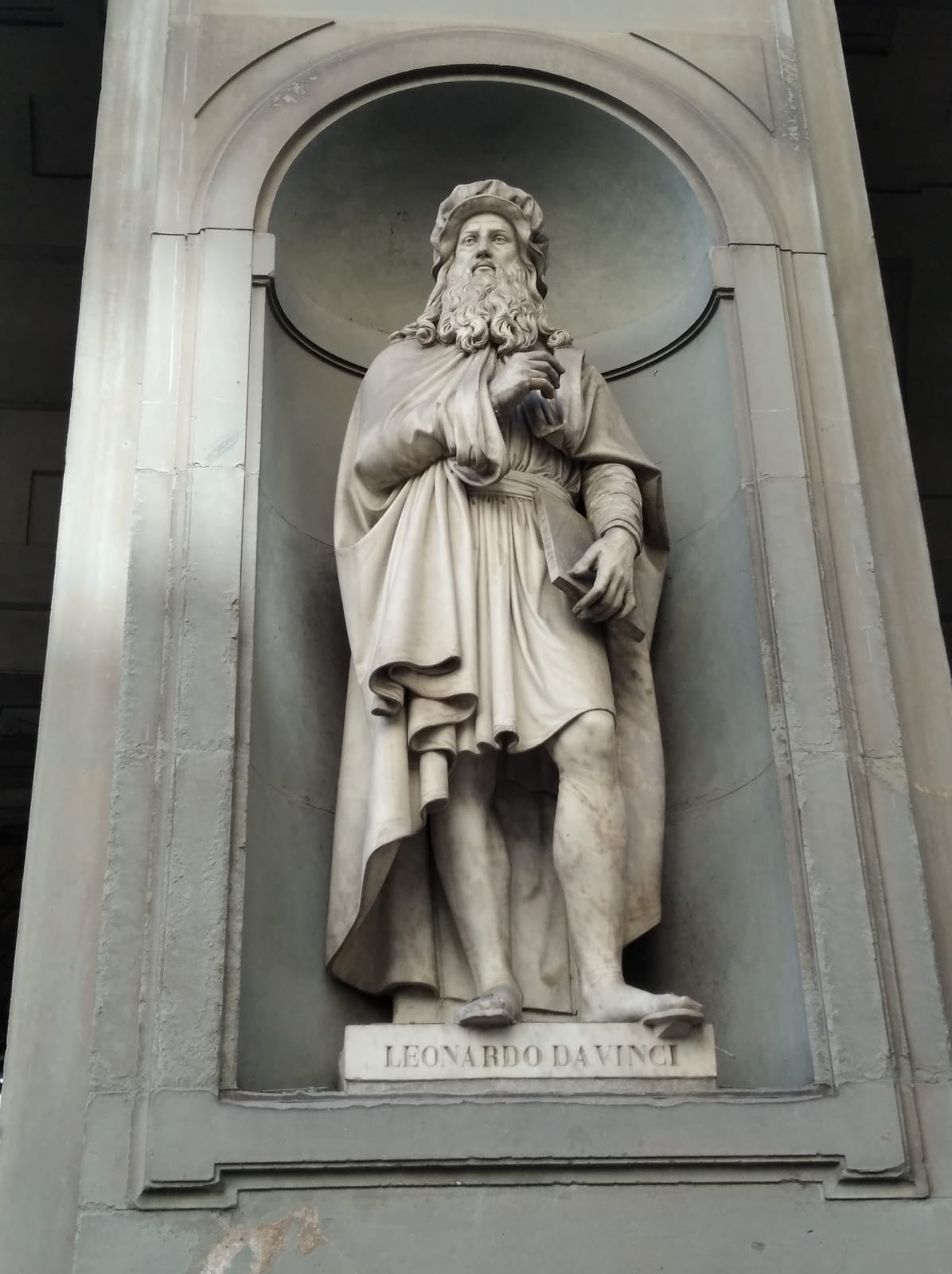 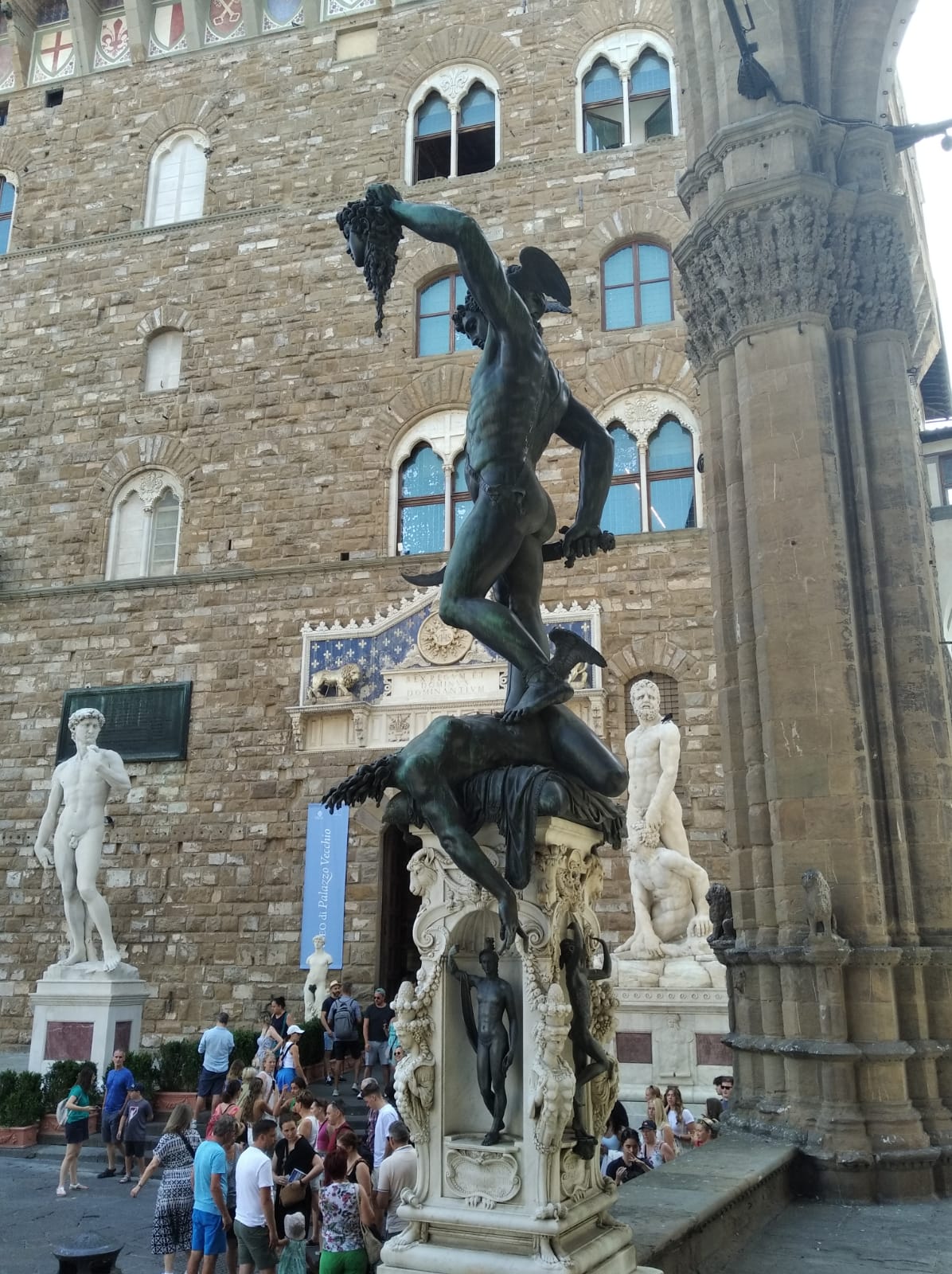 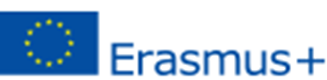 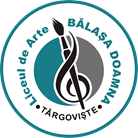 Proiectul este realizat cu sprijinul financiar al Comisiei Europene în cadrul Programului Erasmus+, acţiunea KA1, proiecte de mobilitate. Informațiile fur-nizate reprezintă responsabilitatea exclusivă a auto-rului, iar A.N.P.C.D.E.F.P și Comisia Europeană nu sunt responsabile pentru modul în care este folosit conținutul acestor informații.